Thứ hai ngày 5 tháng 9 năm 2023
Tin học
CHỦ ĐỀ F. GIẢI QUYẾT VẤN ĐỀ VỚI SỰ TRỢ GIÚP CỦA MÁY TÍNH
Bài 14. Điều khiển nhân vật chuyển động sân khấu
(3 tiết)
Mục tiêu
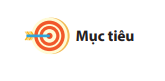 Tạo được chương trình đơn giản điều khiển một nhân vật chuyển động trên sân khấu.
COPYRIGHT (2023) BẢN QUYỀN THUỘC VỀ GIA SƯ TẬN TÂM PHAN THIẾT (0899010822)
QUAN SÁT CHƯƠNG TRÌNH SAU
Em đã biết ở Bài 12, 13 có nhân vật chú mèo. Vậy em có biết cách thay đổi nhân vật chú mèo bằng nhân vật khác như chú bọ hay chưa? Làm thế nào để điều khiển nhân vật ấy di chuyển?
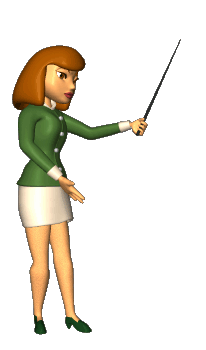 COPYRIGHT (2023) BẢN QUYỀN THUỘC VỀ GIA SƯ TẬN TÂM PHAN THIẾT (0899010822)
1. Tạo chương trình điều khiển nhân vật di chuyển trên sân khấu
COPYRIGHT (2023) BẢN QUYỀN THUỘC VỀ GIA SƯ TẬN TÂM PHAN THIẾT (0899010822)
Đọc thông tin SGK/ trang 76Quan sát hình 1a, 1b, 1c
+ Em hãy nêu các bước xóa và thêm di chuyển nhân vật chú mèo thành cô bọ cánh cứng?
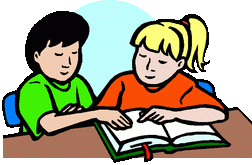 COPYRIGHT (2023) BẢN QUYỀN THUỘC VỀ GIA SƯ TẬN TÂM PHAN THIẾT (0899010822)
Đại diện thực hiện xóa và thêm nhân vật Scratch trên máy chủ
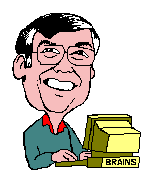 COPYRIGHT (2023) BẢN QUYỀN THUỘC VỀ GIA SƯ TẬN TÂM PHAN THIẾT (0899010822)
Đọc thông tin SGK/ trang 77Quan sát Bảng 1Thực hiện chương trình điều khiển cô bọ trên máy nhóm
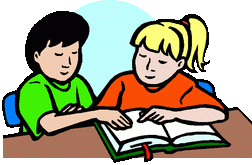 COPYRIGHT (2023) BẢN QUYỀN THUỘC VỀ GIA SƯ TẬN TÂM PHAN THIẾT (0899010822)
Đại diện thực hiện chương trình điều khiển cô bọ trên máy chủ
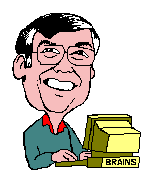 COPYRIGHT (2023) BẢN QUYỀN THUỘC VỀ GIA SƯ TẬN TÂM PHAN THIẾT (0899010822)
Để nhân vật dừng lại rồi mới di chuyển tiếp để giúp chúng ta quan sát quá trình di chuyển của nhân vật
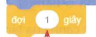 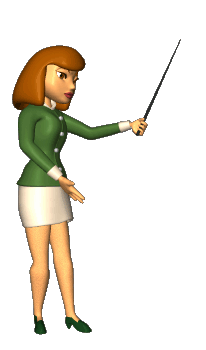 COPYRIGHT (2023) BẢN QUYỀN THUỘC VỀ GIA SƯ TẬN TÂM PHAN THIẾT (0899010822)
1. Em hãy ghéo các câu lệnh ở cột bên trái với ý nghĩa tương ứng ở cột bên phải.
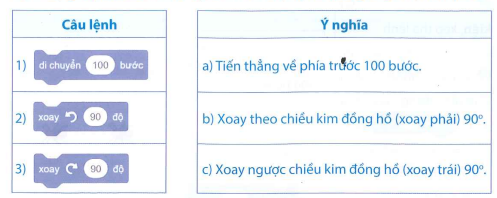 COPYRIGHT (2023) BẢN QUYỀN THUỘC VỀ GIA SƯ TẬN TÂM PHAN THIẾT (0899010822)
2. Em hãy hoàn thiện chương trình ở Bảng 1 để điều khiển cô Bọ di chuyển theo cạnh hình vuông.
Đại diện thực hiện trên máy chủ
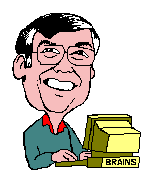 COPYRIGHT (2023) BẢN QUYỀN THUỘC VỀ GIA SƯ TẬN TÂM PHAN THIẾT (0899010822)
2. Trong chương trình em vừa hoàn thiện, nếu thay các lệnh           thành               thì cô bị sẽ di chuyển như thế nào?
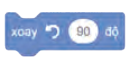 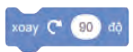 cô bọ sẽ di chuyển xuống dưới rồi trở về vị trí xuất phát theo các cạnh của hình vuông
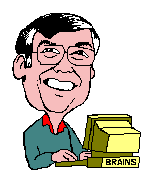 COPYRIGHT (2023) BẢN QUYỀN THUỘC VỀ GIA SƯ TẬN TÂM PHAN THIẾT (0899010822)
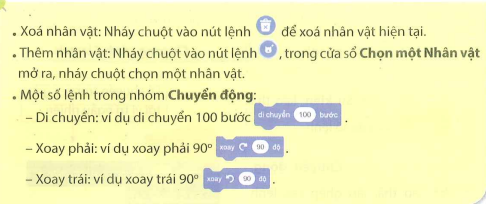 COPYRIGHT (2023) BẢN QUYỀN THUỘC VỀ GIA SƯ TẬN TÂM PHAN THIẾT (0899010822)
2. Tạo chương trình điều khiển chú cá bơi dưới nước
COPYRIGHT (2023) BẢN QUYỀN THUỘC VỀ GIA SƯ TẬN TÂM PHAN THIẾT (0899010822)
Thực hiện xóa nhân vật hiện tại và thêm nhân vật chú cá trên máy nhóm
Mời nhóm đại diện thực hiện trên máy chủ
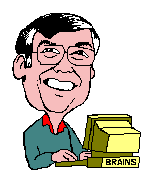 COPYRIGHT (2023) BẢN QUYỀN THUỘC VỀ GIA SƯ TẬN TÂM PHAN THIẾT (0899010822)
Đọc thông tin SGK/ trang 79Quan sát hình 4
Thực hiện chọn nền sân khấu trên máy nhóm
Mời nhóm đại diện thực hiện trên máy chủ
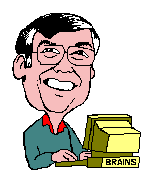 COPYRIGHT (2023) BẢN QUYỀN THUỘC VỀ GIA SƯ TẬN TÂM PHAN THIẾT (0899010822)
Đọc thông tin SGK/ trang 80Quan sát bảng 2
Thực hiện điều khiển chú cá bơi lội trên máy nhóm
Mời nhóm đại diện thực hiện trên máy chủ
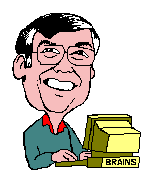 COPYRIGHT (2023) BẢN QUYỀN THUỘC VỀ GIA SƯ TẬN TÂM PHAN THIẾT (0899010822)
Câu 1: Em hãy ghéo các câu lệnh ở cột bên trái với ý nghĩa tương ứng ở cột bên phải.
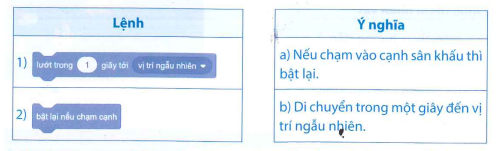 COPYRIGHT (2023) BẢN QUYỀN THUỘC VỀ GIA SƯ TẬN TÂM PHAN THIẾT (0899010822)
Câu 2: Ở Bảng 2, chú cá chỉ di chuyển một lần, sau đó dừng lại. Để chú cá di chuyển nhiều lần (như đang bơi), theo em lệnh nào cần được thêm nhiều lần vào chương trình?
Ta cần thêm khối lệnh                            nhiều lần
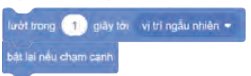 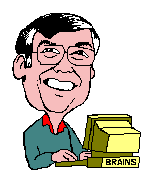 COPYRIGHT (2023) BẢN QUYỀN THUỘC VỀ GIA SƯ TẬN TÂM PHAN THIẾT (0899010822)
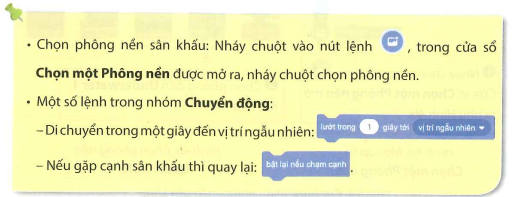 COPYRIGHT (2023) BẢN QUYỀN THUỘC VỀ GIA SƯ TẬN TÂM PHAN THIẾT (0899010822)
1. Hãy nêu các việc cần thực hiện để tạo chương trình điều khiển cô bọ cánh cứng di chuyển hướng xuống dưới rồi trở về vị trí xuất phát (theo các cạnh của hình chữ nhật)
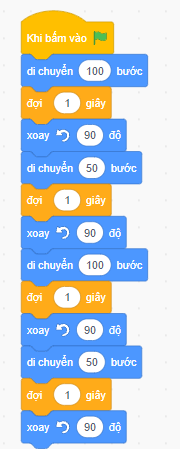 COPYRIGHT (2023) BẢN QUYỀN THUỘC VỀ GIA SƯ TẬN TÂM PHAN THIẾT (0899010822)
2. Hãy nêu các việc cần thực hiện để tạo chương trình điều khiển chú cá bơi dưới nước.
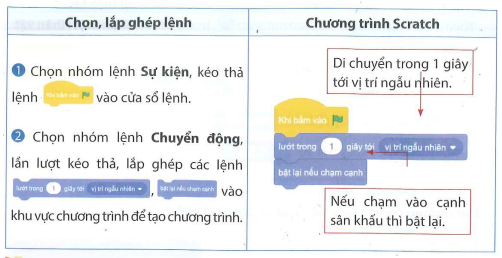 COPYRIGHT (2023) BẢN QUYỀN THUỘC VỀ GIA SƯ TẬN TÂM PHAN THIẾT (0899010822)
1.Thực hiện theo các yêu cầu sau:
Tạo và chạy chương trình điều khiển cô bọ cánh cứng di chuyển trên sân khấu theo hướng dẫn ở mục 1 phần Khám phá.
 Chỉnh sửa để điều khiển cô bọ cánh cứng di chuyển hướng xuống dưới rồi trở về vị trí xuất phát (theo các cạnh của hình chữ nhật)
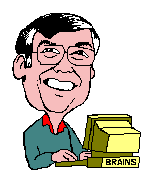 COPYRIGHT (2023) BẢN QUYỀN THUỘC VỀ GIA SƯ TẬN TÂM PHAN THIẾT (0899010822)
2.Thực hành tạo và chạy chương trình điều khiển chú cá bơi dưới nước theo hướng dẫn ở mục 2 của phần Khám phá
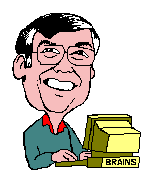 COPYRIGHT (2023) BẢN QUYỀN THUỘC VỀ GIA SƯ TẬN TÂM PHAN THIẾT (0899010822)
Cùng với bạn lựa chọn nhân vật và điều khiển nhân vật di chuyển trên sân khấu ( ví dụ: cô bướm bay trong vườn hoặc chú chó chạy trong vườn)
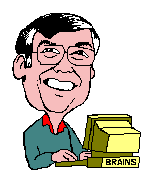 COPYRIGHT (2023) BẢN QUYỀN THUỘC VỀ GIA SƯ TẬN TÂM PHAN THIẾT (0899010822)